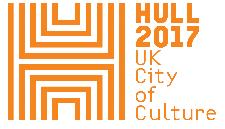 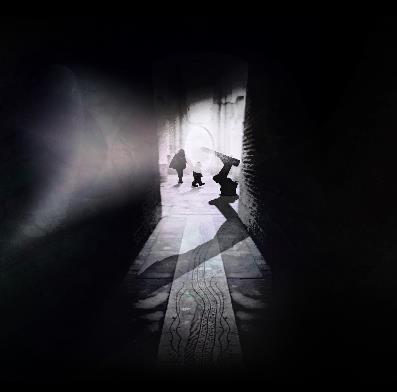 WHERE DO WE GO FROM HERE?

1 Dec – 7 Jan (5 – 9pm)
FREE Outdoor installation
By Jason Bruges Studio.
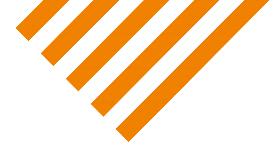 INSTALLATION SITES
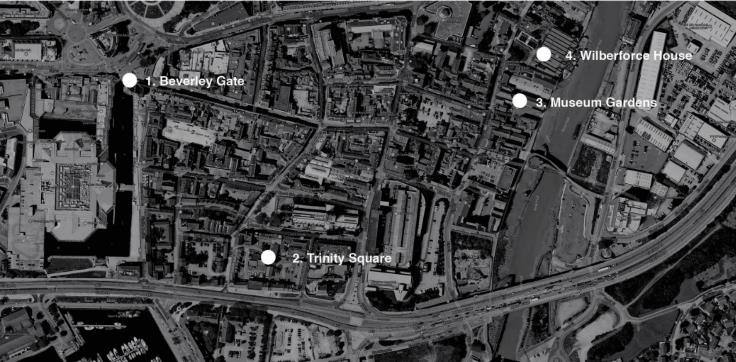 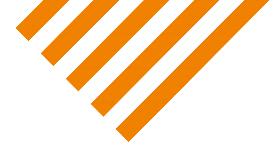 OBJECTIVES



To premier ground-breaking visual art for 2017
To engage residents and visitors in the most pertinent, all-inclusive question 
To inform legacy plans and get a city talking about what the city should be going forwards
To engage people locally to respond to the question using wayfinding and city dressing as a dual purpose: to help people navigate around the four key installation sites, and to prompt answers. People will be encouraged to leave responses to the question in key sites across the route (a ‘post box’ on Whitefriargate, labels around the railings of Museum Gardens or writing on a window on High Street)
340,000 visits over 5 weeks
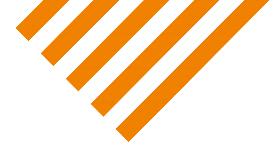 AUDIENCES





Residents of Hull

Residents living in East Riding and wider regional areas

Cultural and technology interested young persons 

Key stakeholders (creative and funding partners)

Media (local and technology, architecture and arts media)
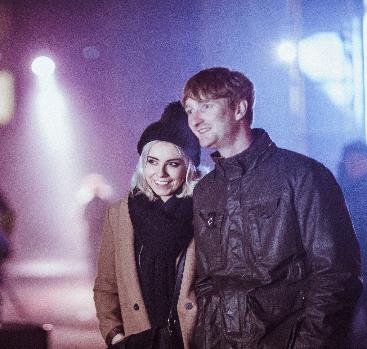 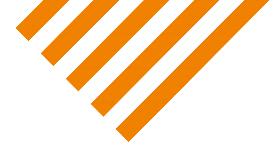 KEY MEDIA TARGETS






Local and Regional Press

Specialist Press i.e. online and broadcast press for technology, performing arts, visual arts, design, film and broader arts and culture for previews and features

TV Shows i.e. ITV Calendar/ Look North/ BBC Breakfast/ BBC Radio Humberside
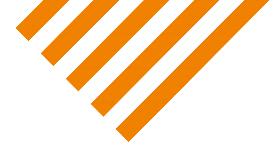 ACTIVITY OVERVIEW


DIGITAL 

Editorial – Interview with Jason Bruge and his creative team. 		 - Did You Know? articles about each location.

Social media – Building online audiences through shared content such as behind-the-scenes of installation and preparation. Re-sharing of public social content. Sharing of captured responses to the question ‘Where Do We Go From Here’ via postbox / tags / vox pops.

Digital Advertising – Targeted social media ads across Twitter, Facebook and Instagram promoting the event and the wider questions about the future of the city.

Email marketing – Event and editorial information in December edition of the monthly newsletter 

Film (TBC): Show trailer and How It Was Made short film
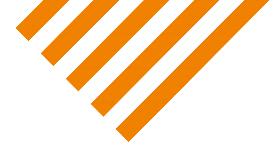 PRINT AND ADVERTISING

Wayfinding Map - The map will be a DL print in the same format as MiH. 
     100,000 copies would be printed. Perforation ‘tear out’ option to be explored.

Residential Door drop of wayfinding map – Reaching 15,000 homes in Hull in lesser engaged regions: Orchard Park, Preston Road, Bransholme, to encourage them to visit the City Centre and engage with the installation and overarching question.

Media plan – Local/regional push using press ads: HDM/ Yorkshire Post/ Metro. Radio – 2 x weeks radio air-time on Capital (local only). Some OOH regional activity in Leeds, Sheffield, York. Pre-promotion end of Nov/ early Dec with a 2nd burst of activity at the end of Dec as a reminder for people looking to do something during the Xmas break.
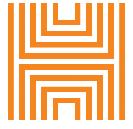 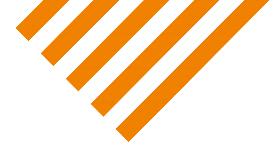 WAYFINDING OVERVIEW


Interpretation – To take the form of 2m high pillars with CNC cut ‘Where Do We Go From Here’ up one side. The other 3 sides will be used as follows: general info about the project, specific information about the robot, partner information. These would be lit from the inside or would feature a light at the top to act as a beacon/location marker for each site. Three of the sites would feature these pillars, to be displayed alongside each of the installations. The fourth site at Wilberforce House would feature an interpretation board. £15k to be put aside from Marketing pot to cover interpretation (budgets TBC).

Wayfinding map – Volunteers stationed at each installation to provide the public with wayfinding maps to help navigate their way around the city centre. The maps would also indicate the ways in which people can get involved in the conversation

Questions added on routes to draw the crowds to the next locations – 2 routes available with interesting interactive elements along the main route.
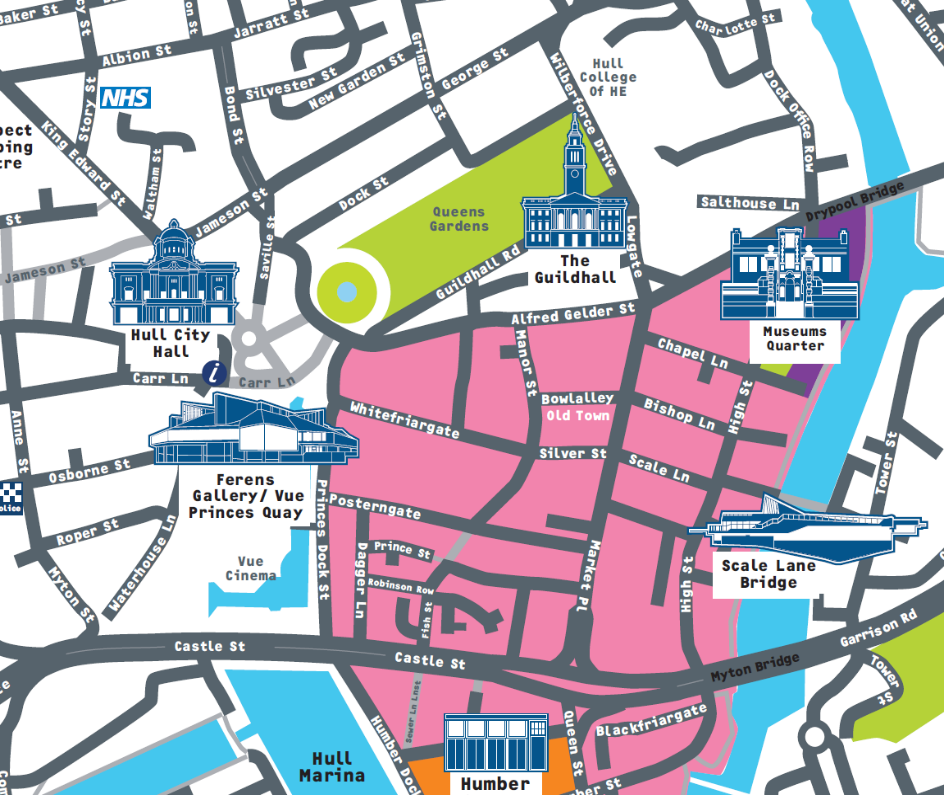 BEVERLEY GATE
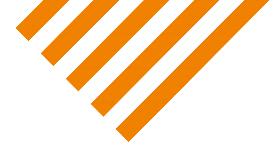 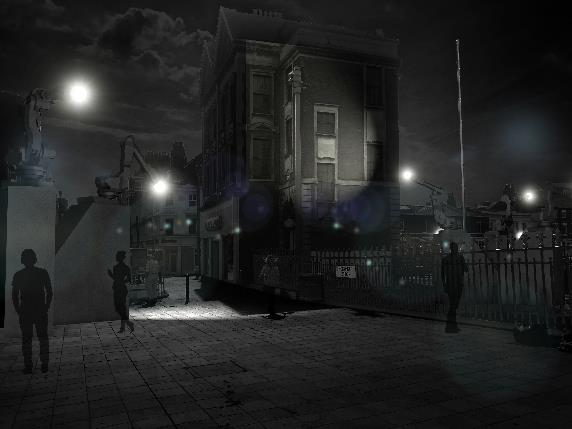 The GatekeeperKey themes:Morse Code (Maritime associations)Communication,
Entrance to Old Town
BEVERLEY GATE
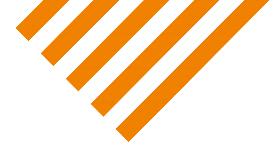 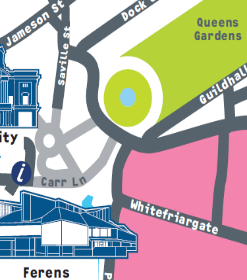 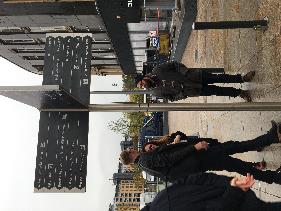 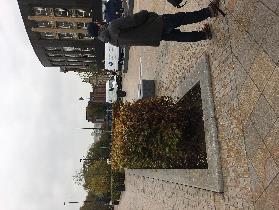 Where do we go from here?
Pillar for interpretation    Navigational arrows on signpost
WHITEFRIARGATE
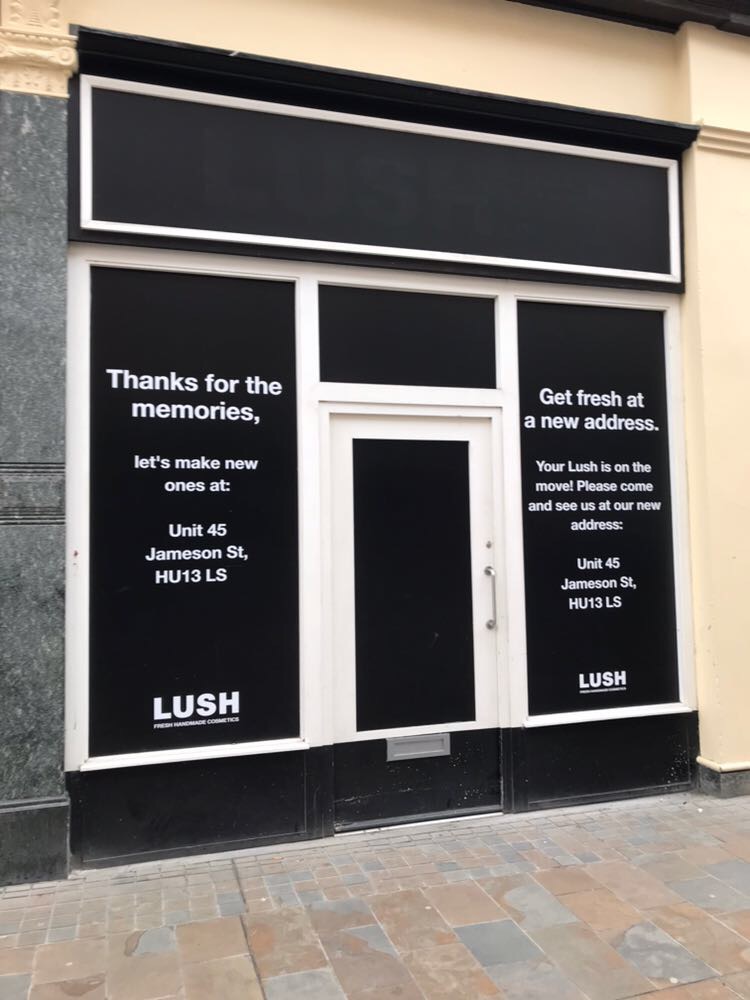 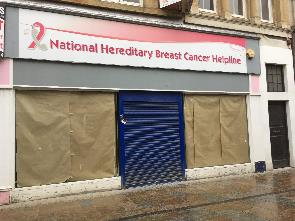 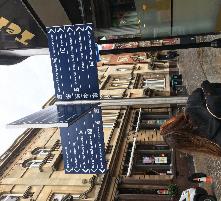 Right side of street: Lit fret cut vinyl and ‘post box’ through letterbox
Vinyl covering the windows with question cut out. Unit lit inside.
Sign above shop ‘Where Do We Go From Here?’
Door vinyl to encourage people to post their responses
Navigational arrows on signpost. 3 x arrows, pointing towards:
Whitefriargate, Land of Green Ginger and Trinity House Lane
Left side of street
Full vinyl window covering
TRINITY SQUARE
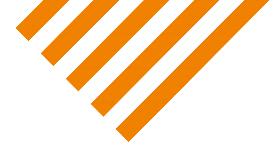 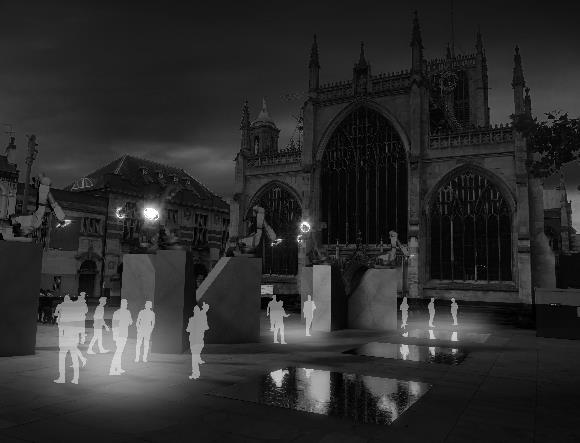 Meeting PointKey themes:Response to movement
Man meets machine
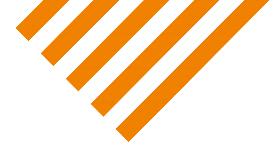 TRINITY SQUARE
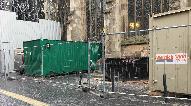 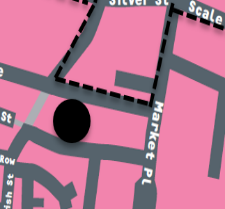 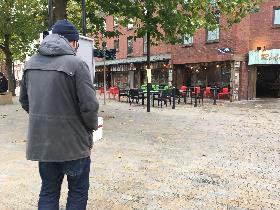 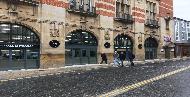 Pillar for interpretation
Heras fencing banners covering Hull Minster building works
(UV?) Letter vinyls in windows of Trinity Market – 20 windows, 20 characters
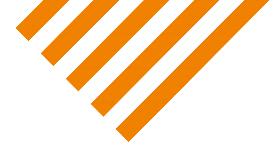 BOWLALLEY LANE
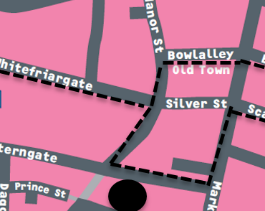 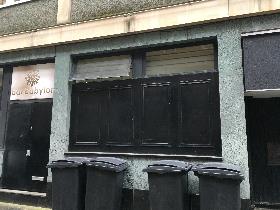 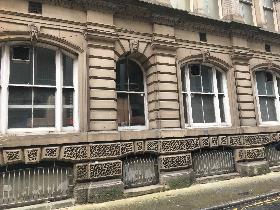 Window vinyl on Bar Babylon or on old Baracuda building
Light through alleyway?
EcoWash on Bowlalley Lane
MARKETPLACE/LOWGATE
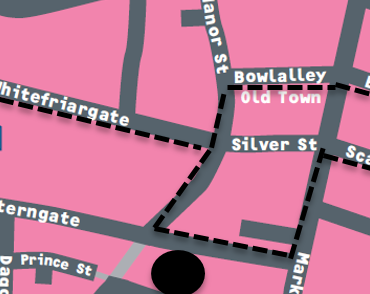 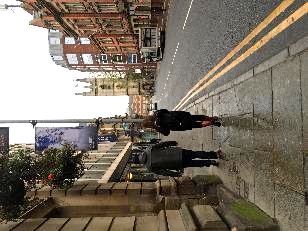 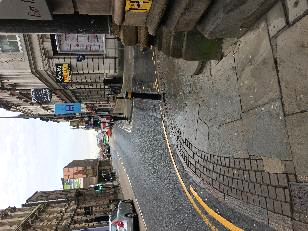 Basic signage as Lampost banners too expensive.
Vinyls?
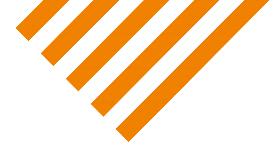 BISHOP LANE
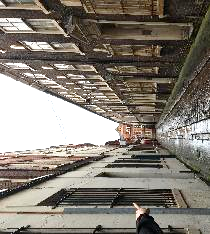 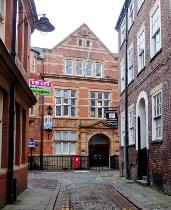 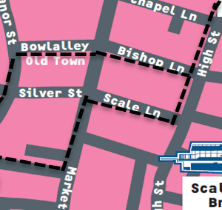 PX lights from boardroom and staircase
Top windows to be multi-coloured to reference ‘We Wish To Communicate With You’
Ground floor window to have semi-transparent robot arm vinyl
EcoWash
HIGH STREET
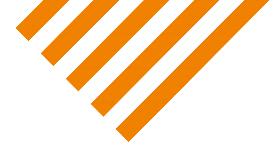 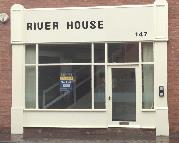 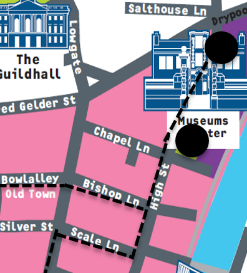 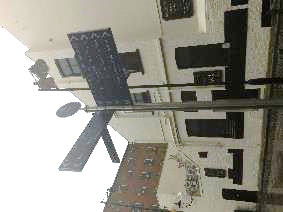 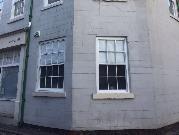 Map vinyl on River House windows (opp Lion & Key)
Arrows on Signpost: towards Museum Quarter and up Scale Lane
Window for writing responses on
HIGH STREET - Ally
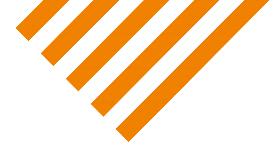 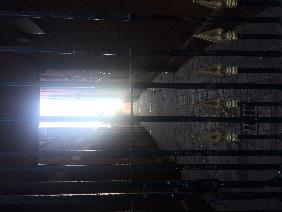 Non function Robot with a bright light back ligting it (as the advertising suggests.
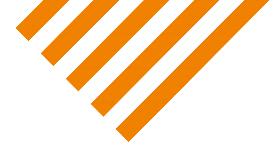 MUSEUM GARDENS
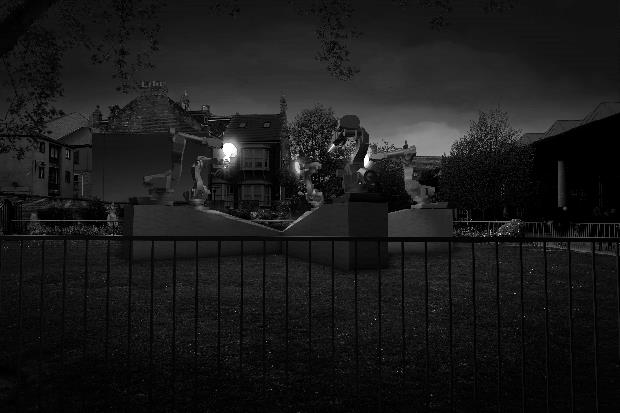 CollaborationKey themes:Movement,
Passing of light
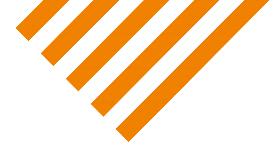 MUSEUM GARDENS
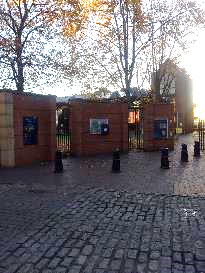 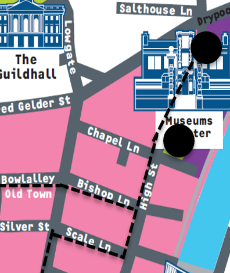 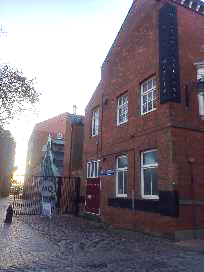 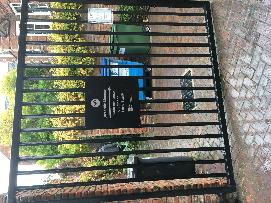 Entrance
Exit
Interp Pillar – entrance to Museum Quarter
Entrance / Exit system
HIGH STREET
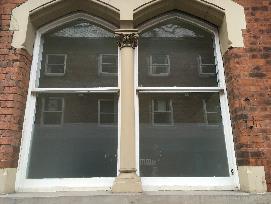 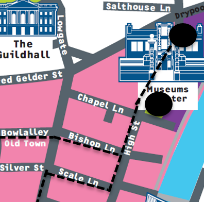 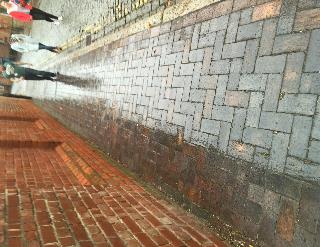 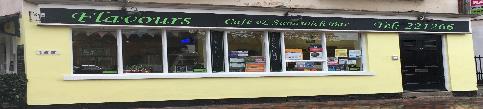 Flavours – vinyl with cut out question
Ecowash on floor leading from start of Museum Quarter to Wilberforce House
Vinyl on Commercial Museum side window
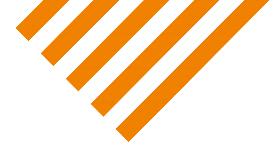 WILBERFORCE HOUSE
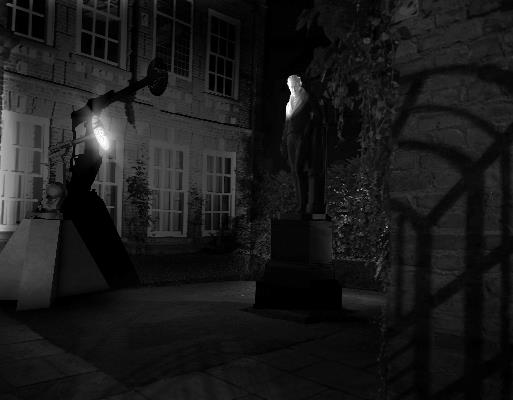 Man meets machineKey themes:Shadow play
Conversation between man (Wilberforce) and robot
Behind bars/hidden from view
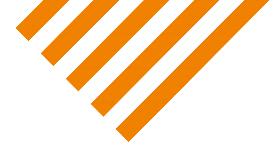 WILBERFORCE HOUSE
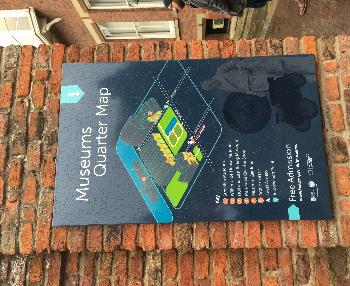 Wilberforce House Interp – 
Cover MQ map with interp information specific to Robot 4
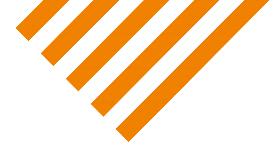 Media plan – To be approved and booked in 

Creative development – interpretation boards/ map/ press advertising/ direction of radio ad

Interpretation and Wayfinding plans and costings to be firmed up, pillars to be spec’d, permission to be sought where relevant
NEXT STEPS
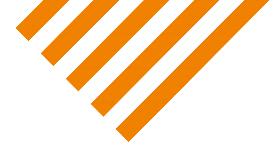 Media plan for above-the line advertising approved: w/c 30 Oct
Style-setter for look and feel of WDWGFH agreed: w/c 30 Oct
Print advertising concepts vis’d up and approved: w/c 6 Nov
Media campaign to start early Nov, main push mid-Nov with a secondary push in Dec
Wayfinding map design vis’d up and approved for print: 17 Nov
Interp boards design vis’d up and approved for print: 17 Nov
Wayfinding map delivered to 15,000 households in Hull: 1 Dec
Interp boards finished and printed: 27 Nov
Installation of interp boards (including lighting): 29/30 Nov
Delivery of any additional wayfinding maps (if required) ahead of Xmas break: 18 Dec
KEY DEADLINES
Updated online presence to include dates / times. [Oct 2017]
Outdoor Advertising / Radio Advertising / Media Advertising: W/C 13 Nov
Digital Display and Social Advertising: W/C 13 Nov
City Dressing: W/C 20 Nov
Release Online Trailer: W/C 20 Nov [TBC]
Editorial: W/C 20 Nov
Signage and Interpretation: W/C 27 Nov
Resident Doordrops: W/C 1 Dec
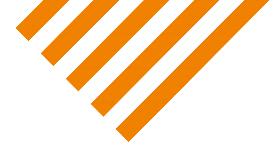 KEY CAMPAIGN TIMINGS